An Idealized Test of the Response of CAM to Near-Grid-Scale Forcing at Hydrostatic Resolutions
Idealized moist bubble experiments were developed to help understand the resolution sensitivity of CAM. Vertical velocities across hydrostatic resolutions agreed with that expected from a scale analysis of the anelastic equations, which omits moist processes.
Understanding how the resolved vertical velocity varies with resolution may help to inform model sensitivities . 

A large physics time-step at higher-resolutions leads to time-truncation errors that should be considered when developing a high-resolution model.
Experiments were performed with moist physics routines of varying complexity, although convection schemes were not considered.

The perturbations may be thought of as surrogate near-grid scale stratiform clouds, and similar to that observed in aqua-planets, their horizontal scales are reduced in proportion to the grid spacing.
Time-truncation errors severely damp the magnitude of the vertical motion at high resolution, and long physics time-step. This is consistent with a pair of high resolution aqua-planet simulations.
Herrington, A. R. and K. A. Reed (2018), An Idealized Test of the Response of the Community Atmosphere Model to Near-Grid-Scale Forcing Across Hydrostatic Resolutions, JAMES, 10, 560-565, DOI: 10.1002/2017MS001078
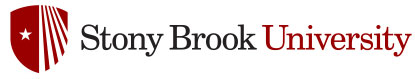